Путешествие  в страну ДивЛитературная игра с элементами проектной деятельности2 класс
Трифонова Раиса Александровна
учитель начальных классов
 МАОУ «Гимназия 4» 
Великий Новгород
2014 год
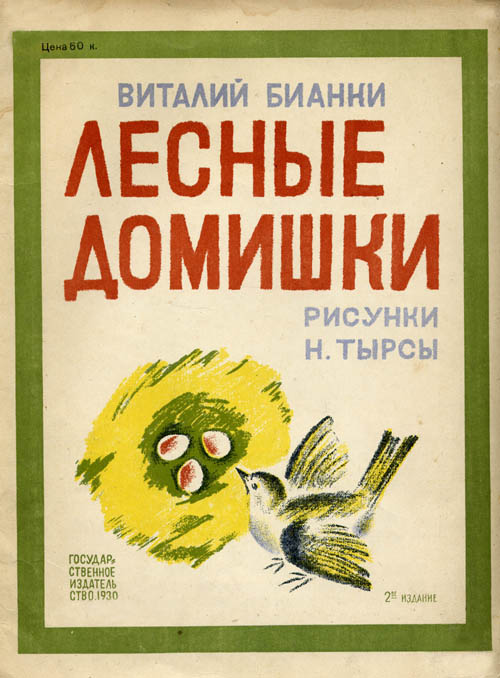 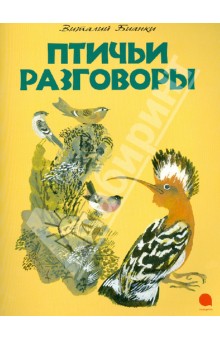 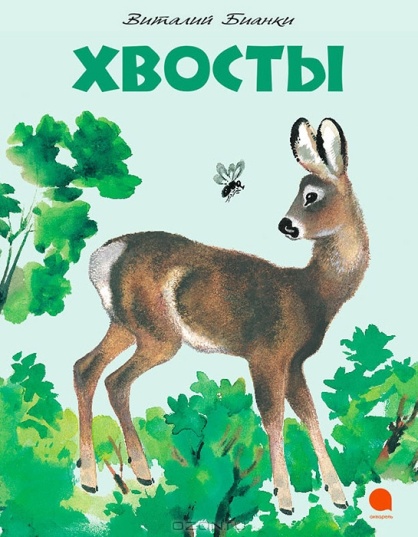 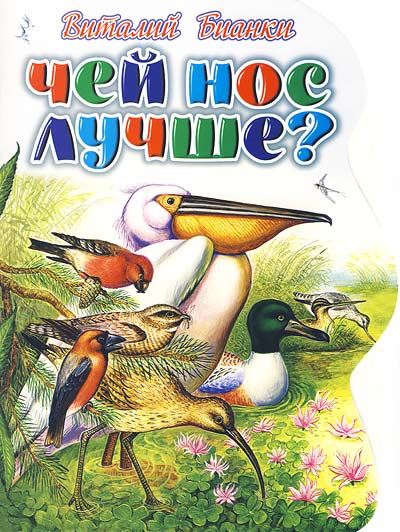 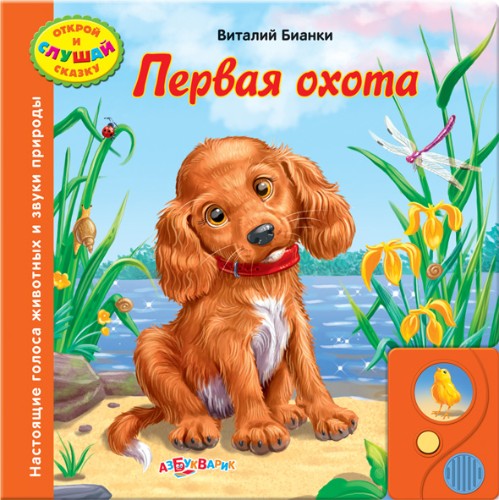 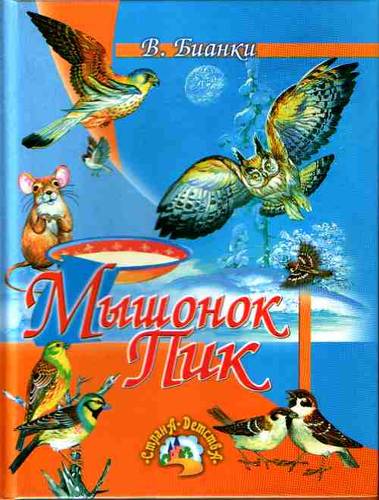 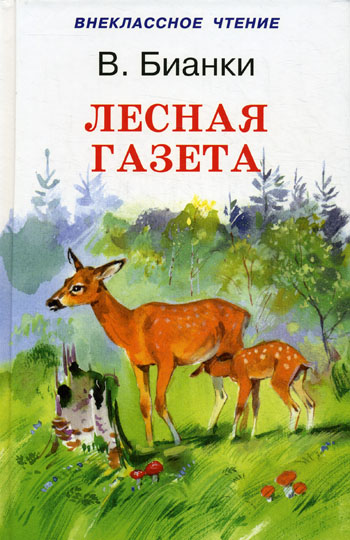 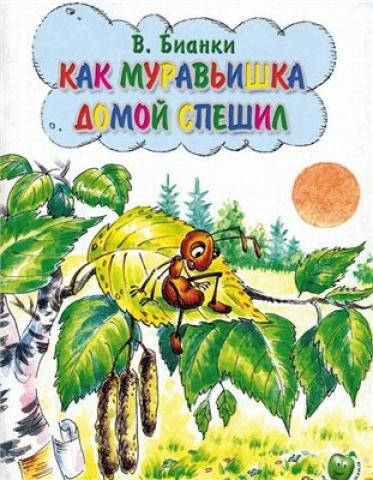 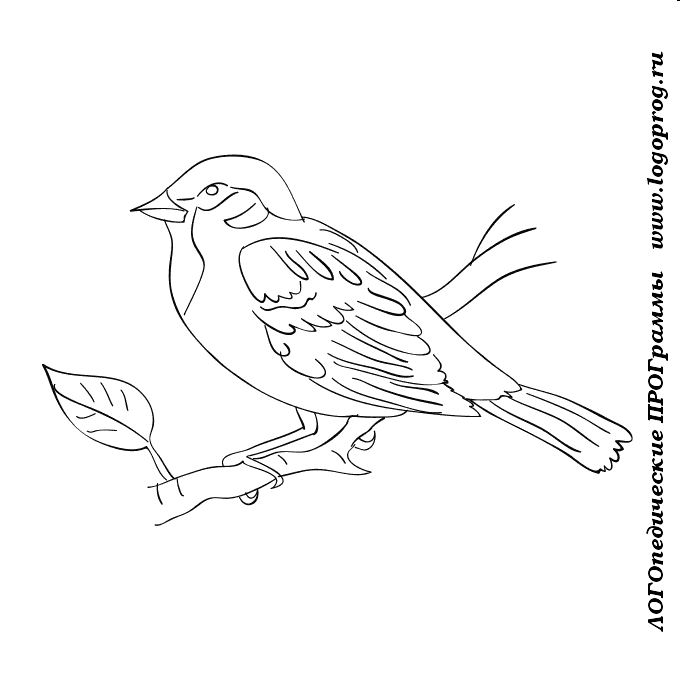 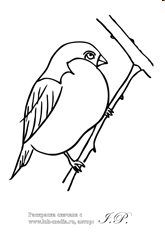 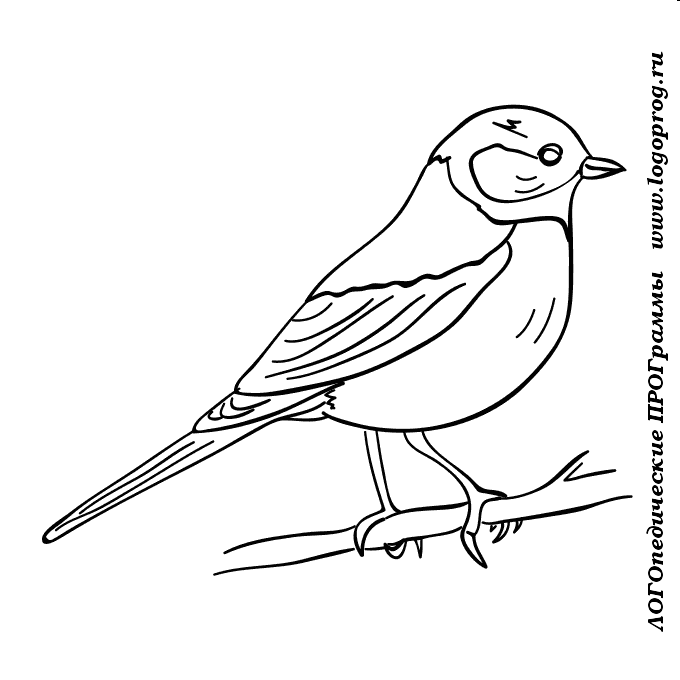 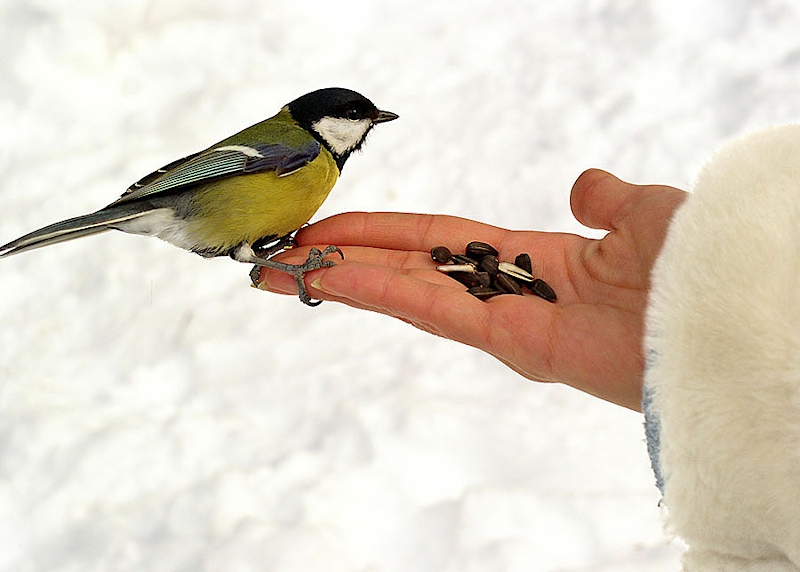 1.М
3.Ж
1.А
В
Г
У
С
Т
Й
Р
А
В
4.К
5.Д
Л
У
Е
2.З
2.
И
Н
З
И
В
Е
Р
К
6.Щ
И
О
А
Е
3.М
А
Н
Ю
Н
Я
П
Б
Г
Ь
4.А
П
Р
Е
Л
Ь
К
Т
Ь
Ё
5.С
О
В
А
К
Н
И
О
К
Лесенка успеха
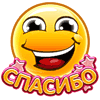 Источники
http://i.allday.ru/0f/b2/40/1352743685_013.png
http://img-fotki.yandex.ru/get/5114/49386249.18e/0_8b9bb_9fee1e4f_XXL
Материалы курса «Мир деятельности»
Автор шаблона:
Носова Ольга Михайловна
учитель начальных классов МОУ СОШ № 11
с углубленным изучением отдельных предметов
Курского муниципального  района    
Ставропольского края